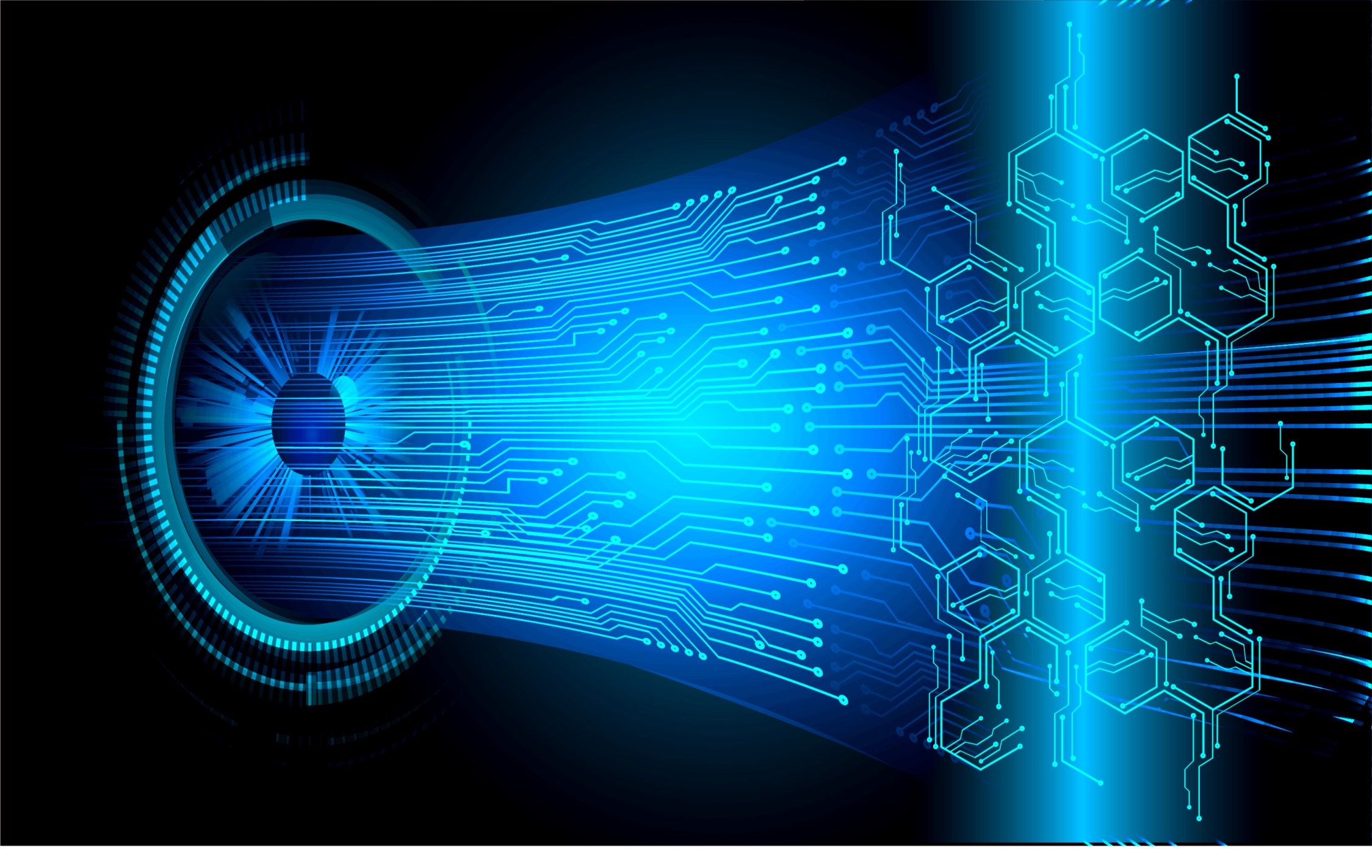 10 Things I [re-] Learned from KBFS 2020
Andy Hines
10 Things I [re-] Learned from KBFS 2020
1. Foresight Serves Different Purposes 
2. Foresight Is Innovating & Evolving
3. Thematic Directions
4. Re-Imagining Imagining
5. Rethinking Wild Cards
6. Visioning…for Futurists?
7. From Abstract to Concrete
8. Critical & Integral Mainstreaming
9. Cyclical, but Steady Growth
10. Futurists agree on more than we think!
1. Foresight Serves Different Purposes
creating foundations of next world civilization
beyond today’s practices
today’s business better
A healthy field has all three!
2. Foresight Is Innovating & Evolving
Anticipatory Governance
Aspirational Futures
Bibliometric mapping
Ethnographic 
Experiential Futures
Decolonizing Futures
Four Futures
Archetypes
Design and Futures
Foresight Maturity Model
Framework Foresight
Foresight Competency Model
Integral Strategy
Integral Futures
Presencing
Polak Game
Post-Normal Futures
Professionalizing Foresight
Science Fiction Prototyping
Wild Cards and Weak Signals
Three Horizons
3. Thematic Directions
More nuanced approach to time (3 horizons)
More integrating qualitative-quantitative
More experimenting w/ IT-based and automated  
More open and crowdsourced approaches
More imaginative
More experiential foresight
More interactive (games)
4. Re-Imagining Imagining
BDJ: Guide to Science Fiction Prototyping
Sci Fi Futures Course
Books, themed issues
Design Fiction, narrative prototyping, etc.
5. Rethinking Wild Cards
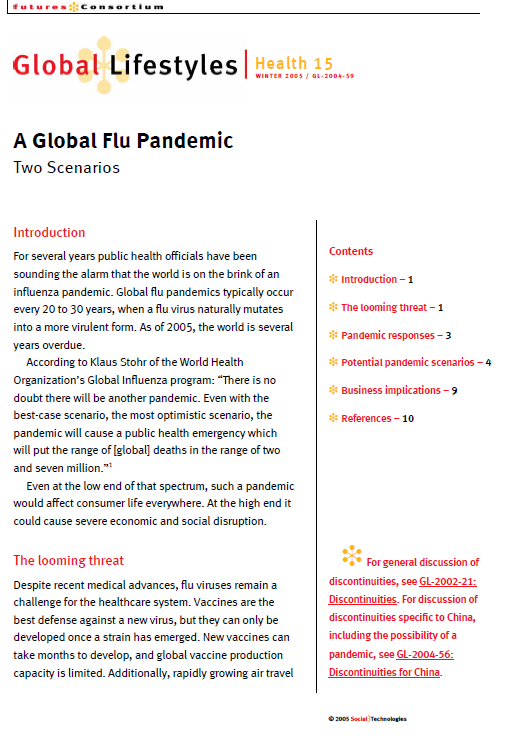 Wild Cards and Weak Signals
Wildcards depend on the vantage point of the viewer
Wildcards are often yesterday’s news to futurists

Opportunity for the Future: Improve Monitoring
2004!!!
6. Visioning…for Futurists?
“Aspirational Futures” at the core of [former] IAF
Some other futurists doing visioning work
World certainly needs more vision
BUT, much visioning work is not done by futurists 
Should we change that?
7. From Abstract to Concrete
From written reports to videos, artefacts, simulations, experiences


“Experiential Futures,” family of approaches for making futures visible, tangible, interactive, and otherwise explorable in a range of modes.
8. Critical & Integral Mainstreaming
No longer “alternative”
CLA very popular approach
Moving into application space (Integral Strategy)
9. Cyclical, but Steady Growth
Education
Some are up – Turku; some are down – Swinburne; rest are “hanging on” 
Governance: 
Healthiest sector with growth at national (Policy Horizons) and global levels (anticipatory)  
Corporate
Steady: growth in literature on corporate foresight
10. Futurists agree on more than we think!
Foresight Competency Model developed by APF
Your Turn
Each working group is asked to discuss what they believe are the most significant developments in foresight over the last 10-15 years. 
Please be prepared to share your top 3 -5 with the full group when we reconvene.